Опалення
Теплопостачання – це постачання теплом (у вигляді нагрітої води або пари) житлових, громадських та промислових будівель (споруд) для забезпечення опалення, вентиляції, гарячого водопостачання та технологічних потреб споживачів.
Основні елементи системи теплопостачання: 
виробництво (генерація) тепла, як джерело тепла може виступати котельня або теплоелектроцентраль (ТЕЦ) 
транспортування та розподіл тепла по теплових мережах 
- приєднання та споживання тепла опалювальними приладами.
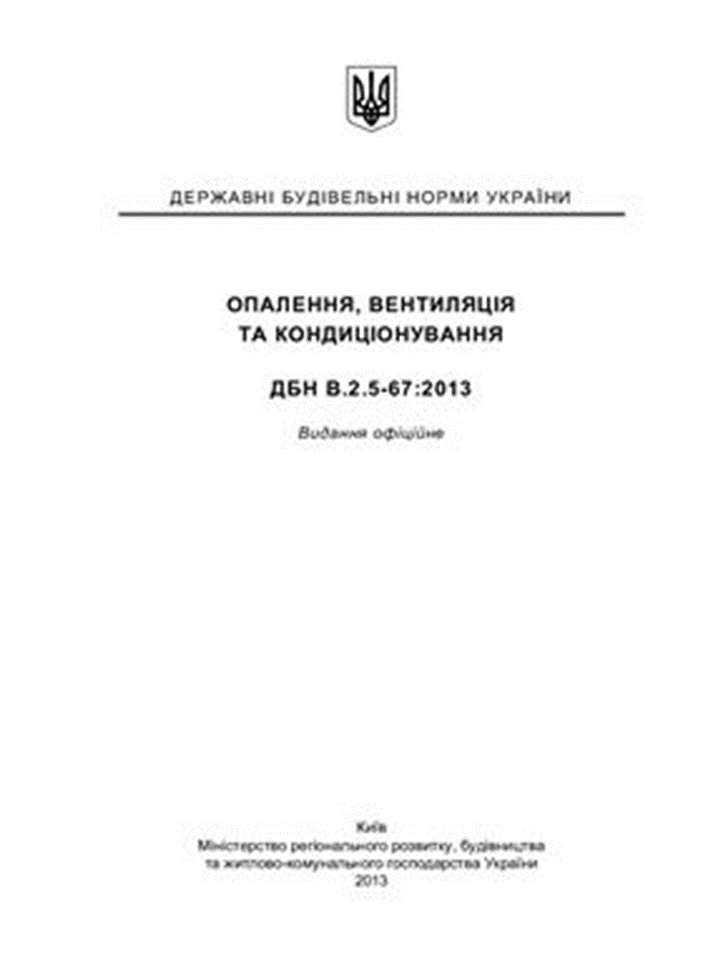 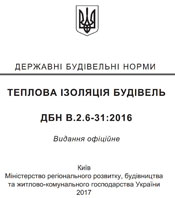 Джерела теплопостачання
ТЭЦ
Районі та промислові котельні
Автономні та 
індивідуальні котельні
Централізовані системи
Децентралізованісистеми
~70% постачання тепла
~30% постачання тепла
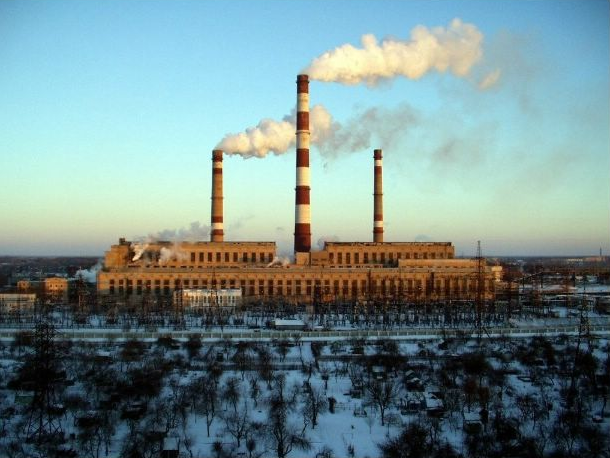 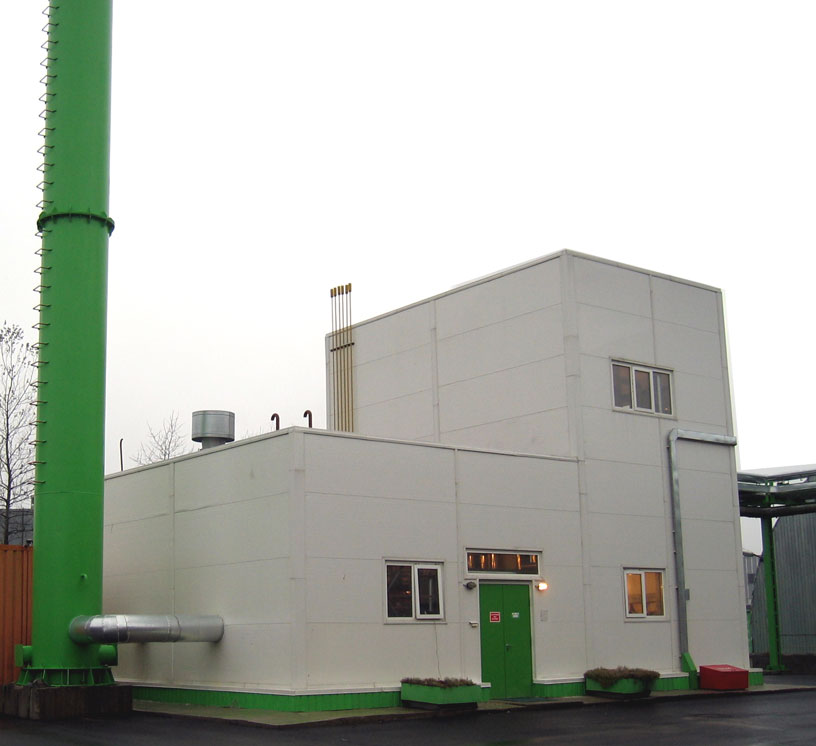 Тупикові відгалуження до всіх об'єктів. У разі аварії ці об'єкти виявляються вимкненими.
Для транспортування тепла до споживачів використовують водяні та парові трубопроводи. В даний час теплові мережі передають тепло на великі відстані. Щоб уникнути великих втрат, вони повинні бути теплоізольованими.
Комунальні
Змішані
Промислові
Схеми теплових мереж
Радіальная схема
Кільцева схема
Усі гілки дрібних відгалужень об'єднані у загальний контур. Теплові мережі різних районів міста можуть бути з'єднані між собою, щоб у разі виходу з ладу одного джерела тепла його могло дублювати інше. Це дозволяє безперебійно постачати тепло у всі райони міста і одночасно усувати несправність.
Тупикові відгалуження до всіх об'єктів. У разі аварії ці об'єкти виявляються вимкненими.
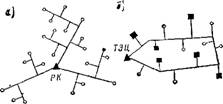 А) Радіальна схема;
Б) Кільцева схема.
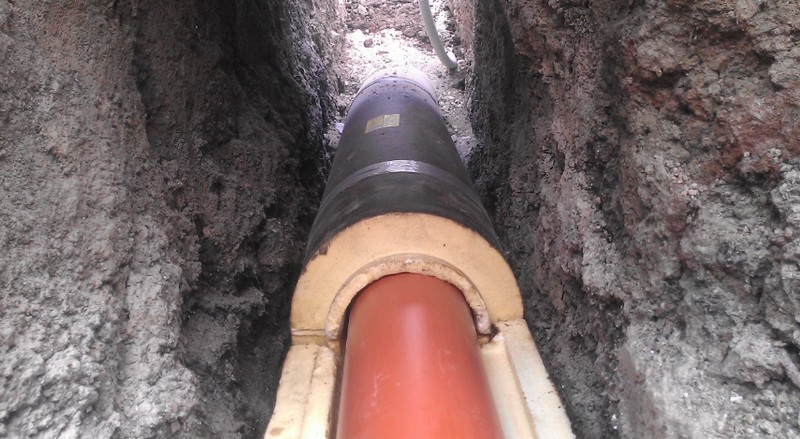 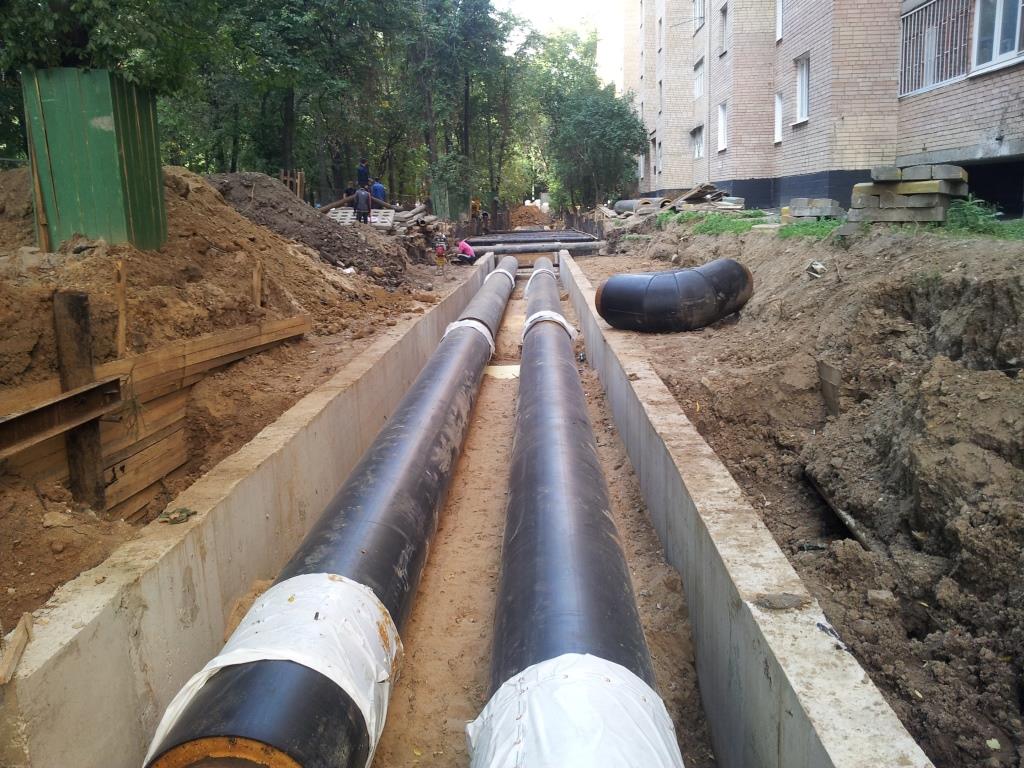 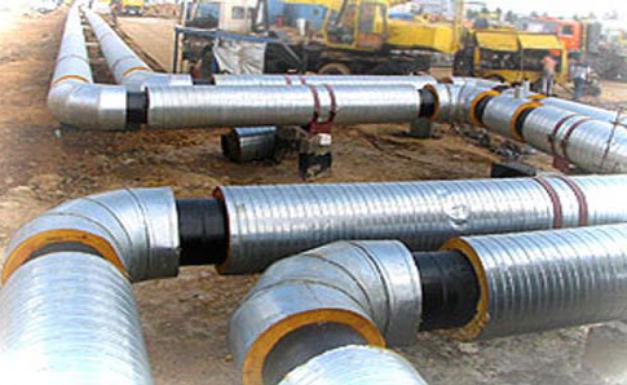 Сталеві трубопроводи в ППУ-теплоізоляції та поліетиленовій/сталевій оцинкованій гідроізоляції
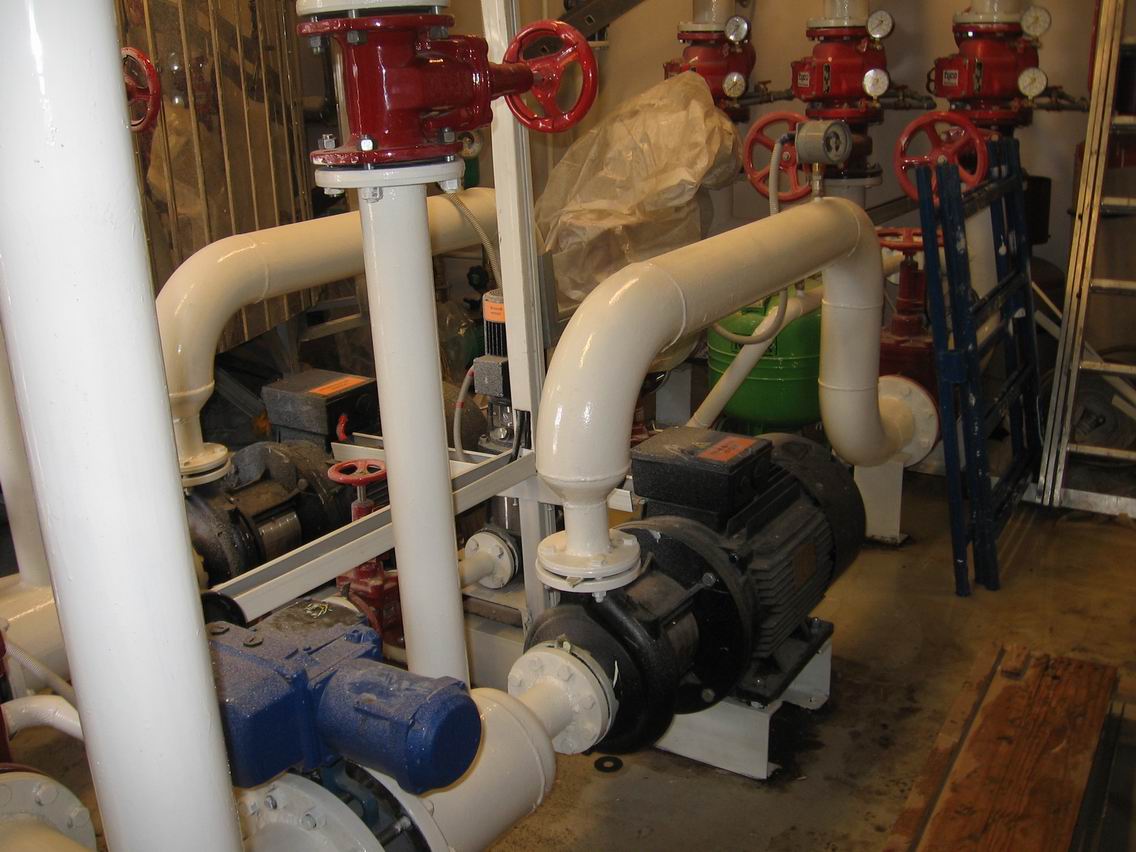 Насос 
Grundfos NB
Види водяних систем
Залежно від типу приєднання нагрівальних приладів системи поділяють на:
однотрубні,
 двотрубні.
За способом розведення розрізняють:
верхню; нижню; вертикальну;
горизонтальну систему опалення.
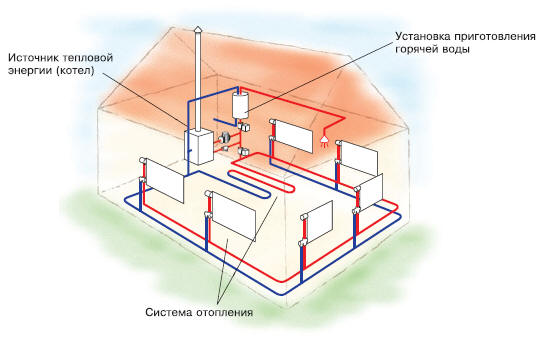 Схема двухтрубного водяного отопления загородного дома
Система опалювання будівель
Однотрубна
Двухтрубна
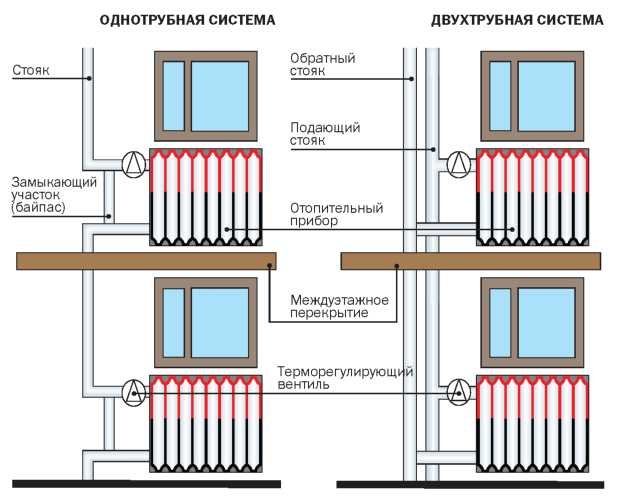 10
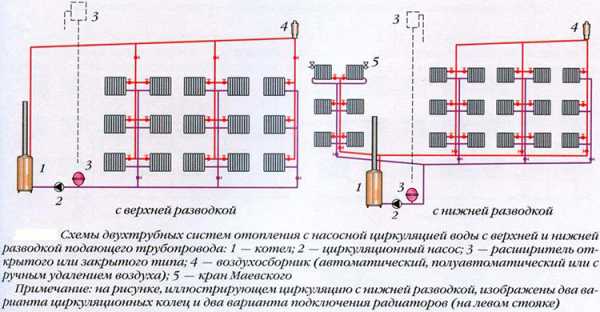 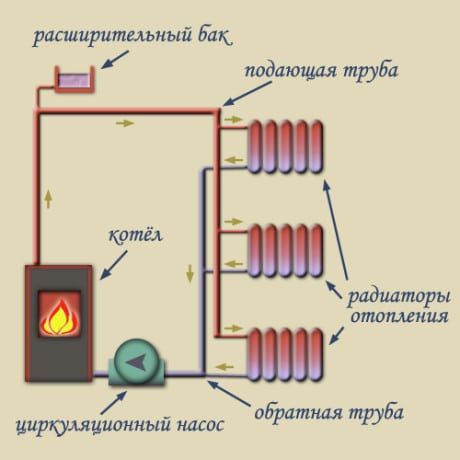 Схема двухтрубної опалювальної системи з примусовую циркуляцією
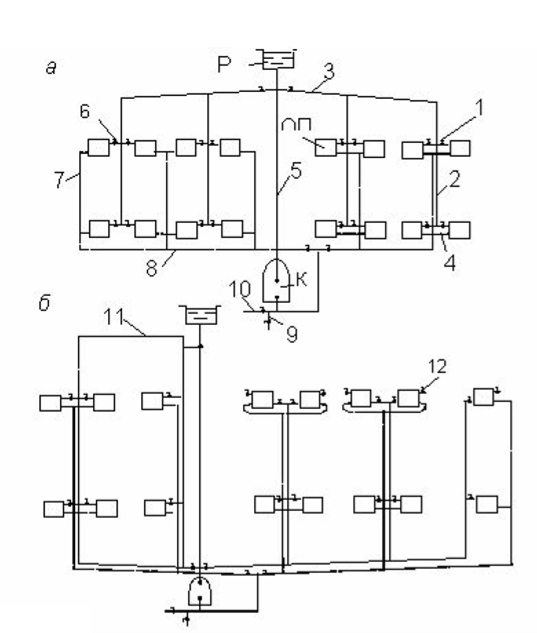 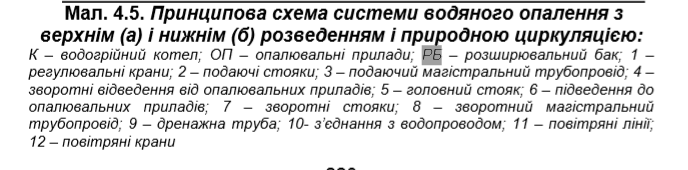 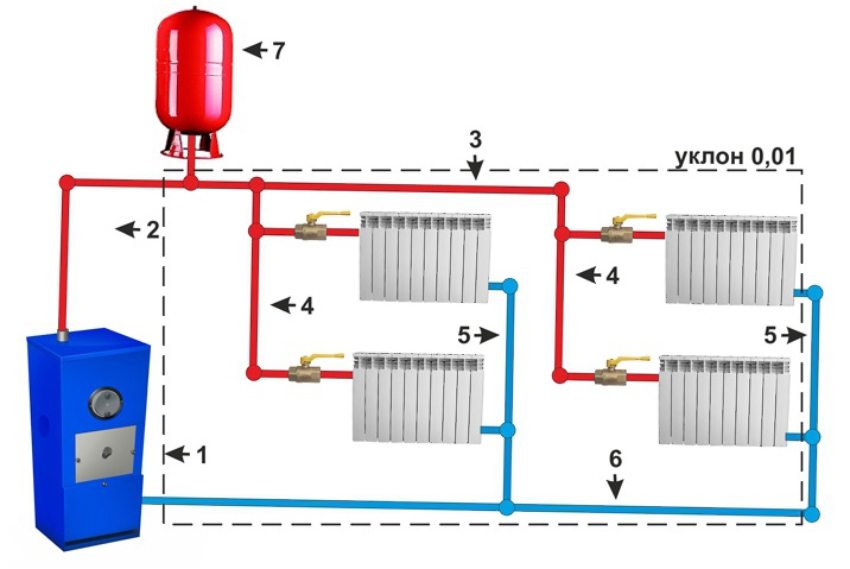 Вимоги до опалювальних приладів
Теплотехнічні
Естетичні
Санітарно-гігієнічні
Техніко-економічні
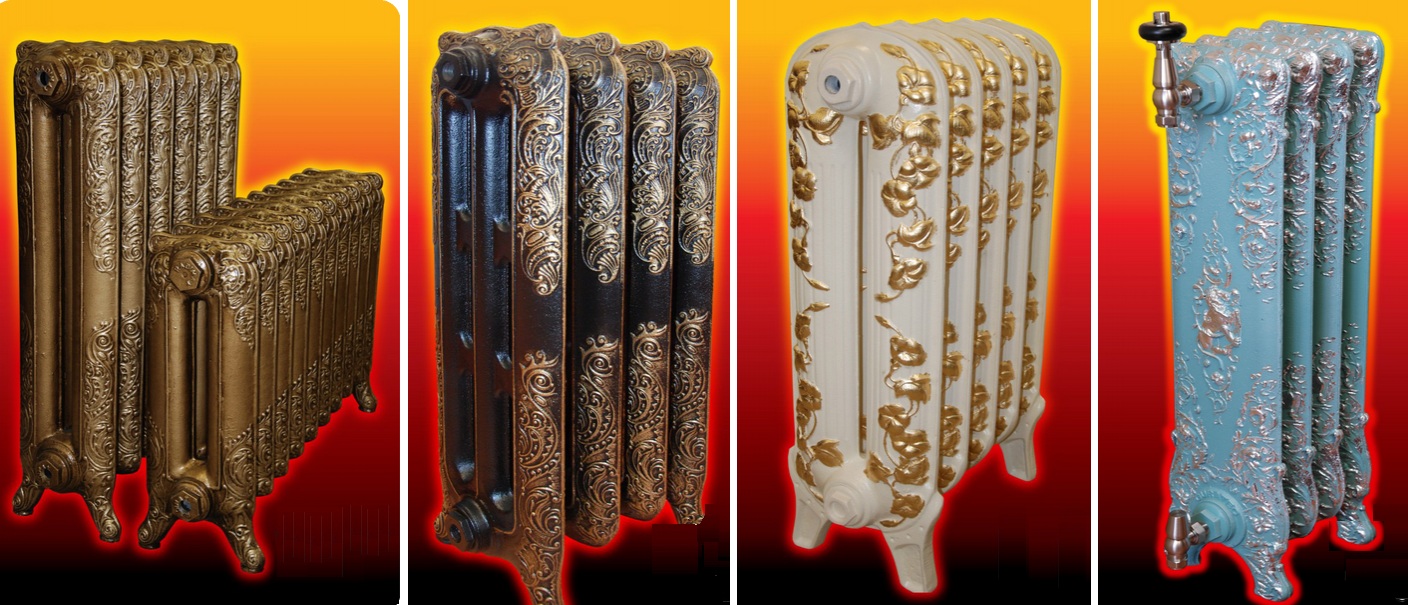 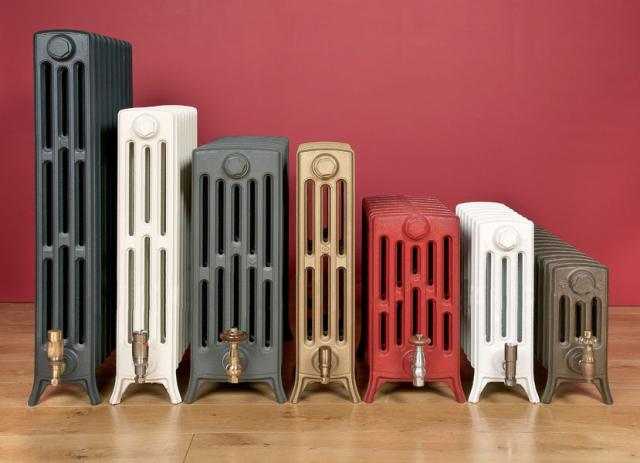 Чавунні радіатори
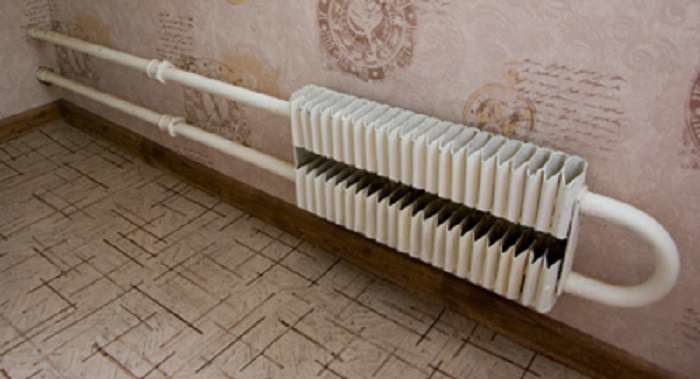 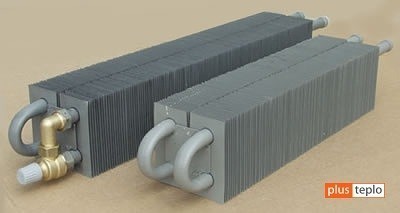 Ребристі труби
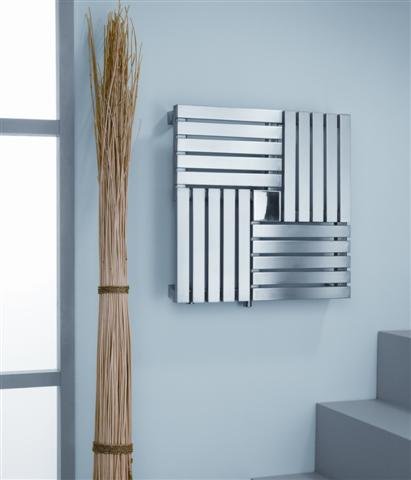 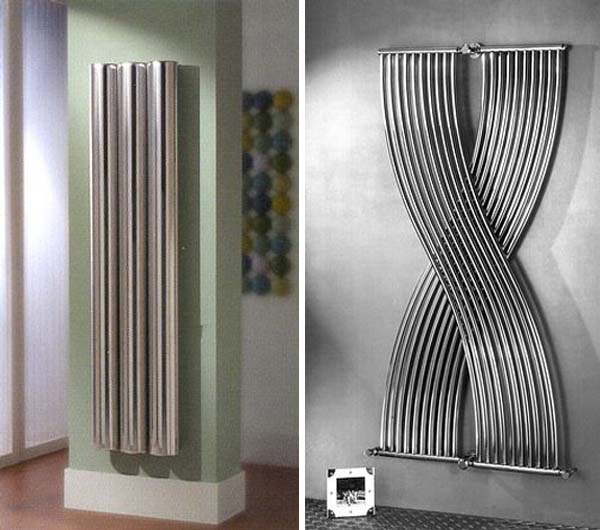 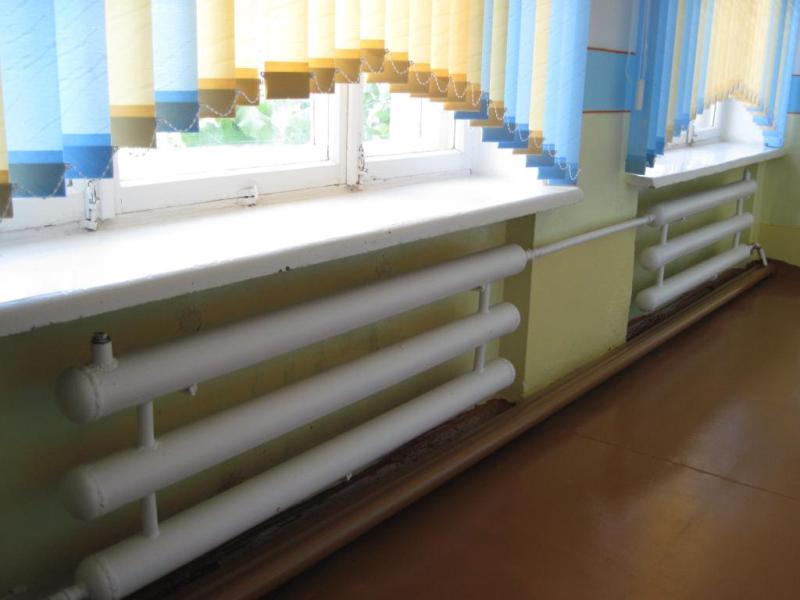 Гладкі труби
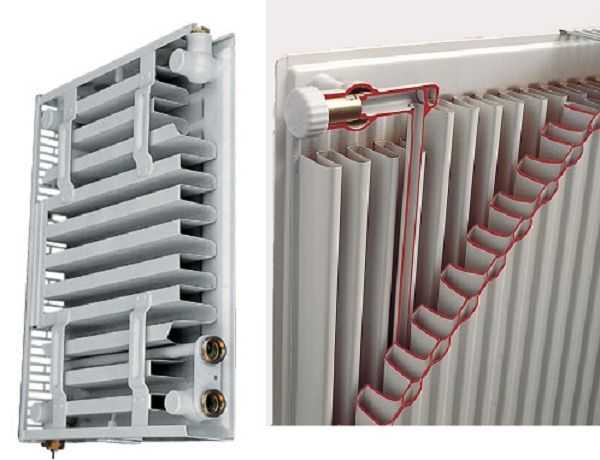 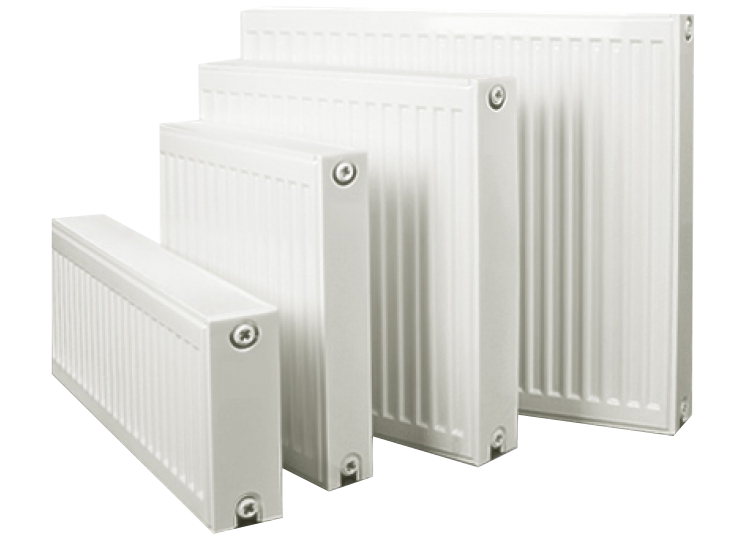 Стальні панельні 
радіатори
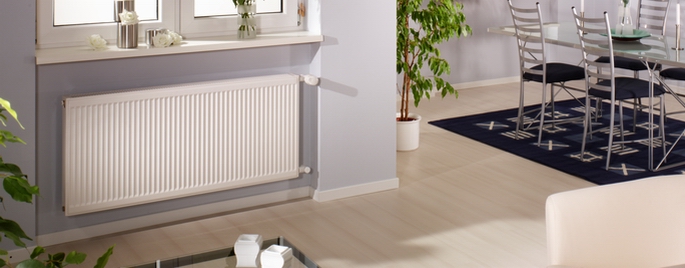 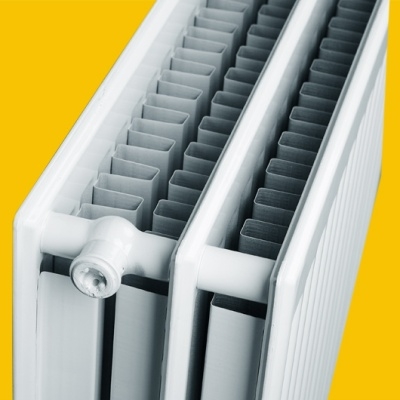 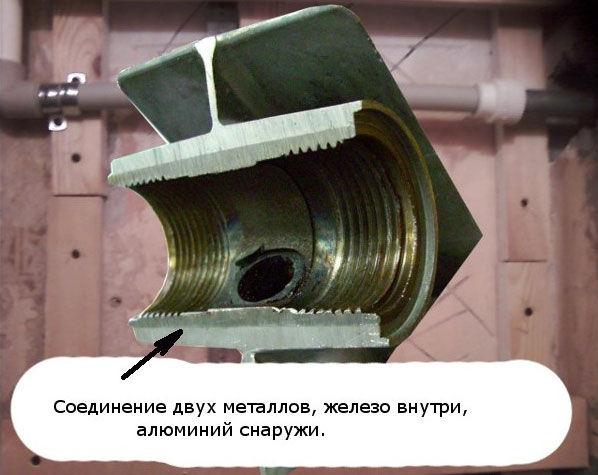 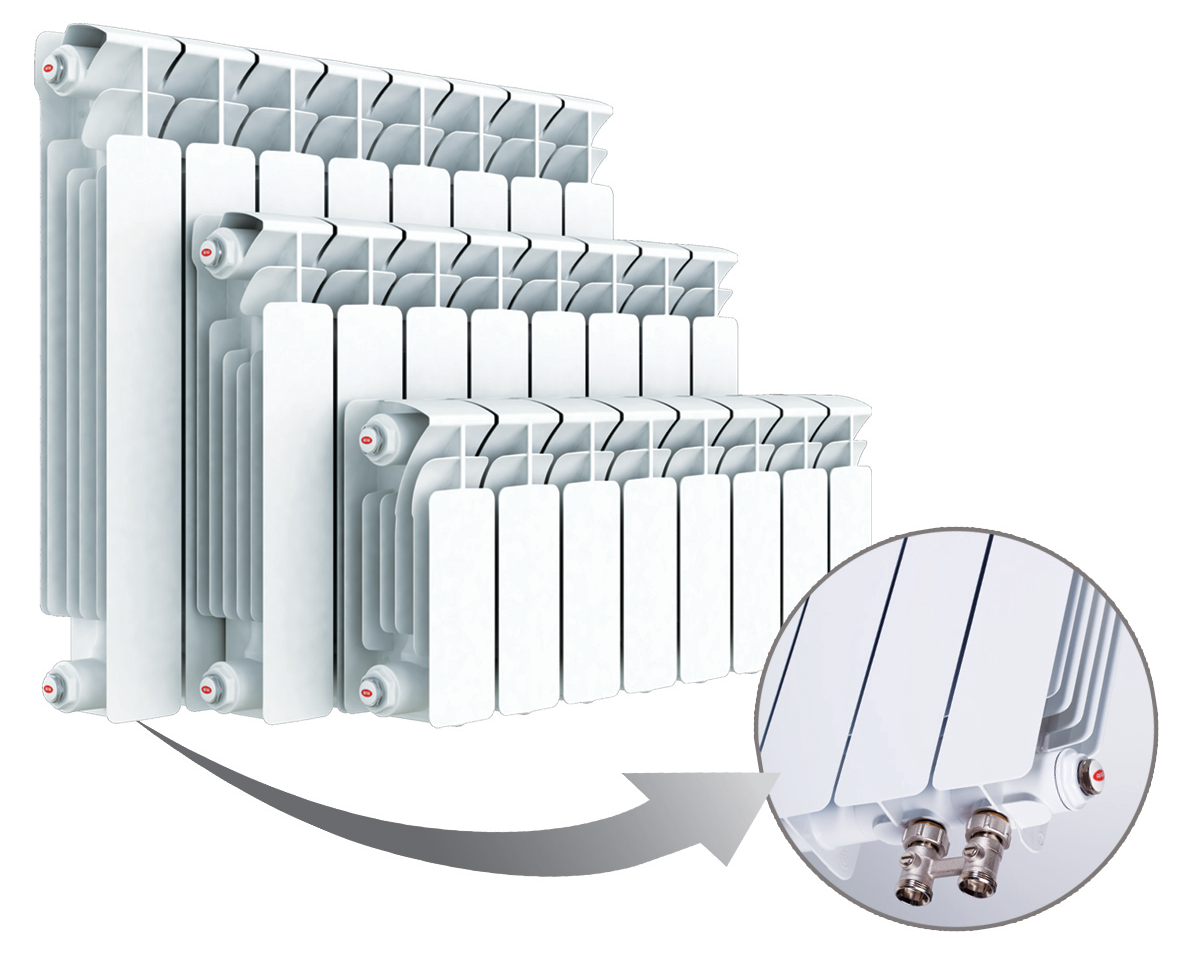 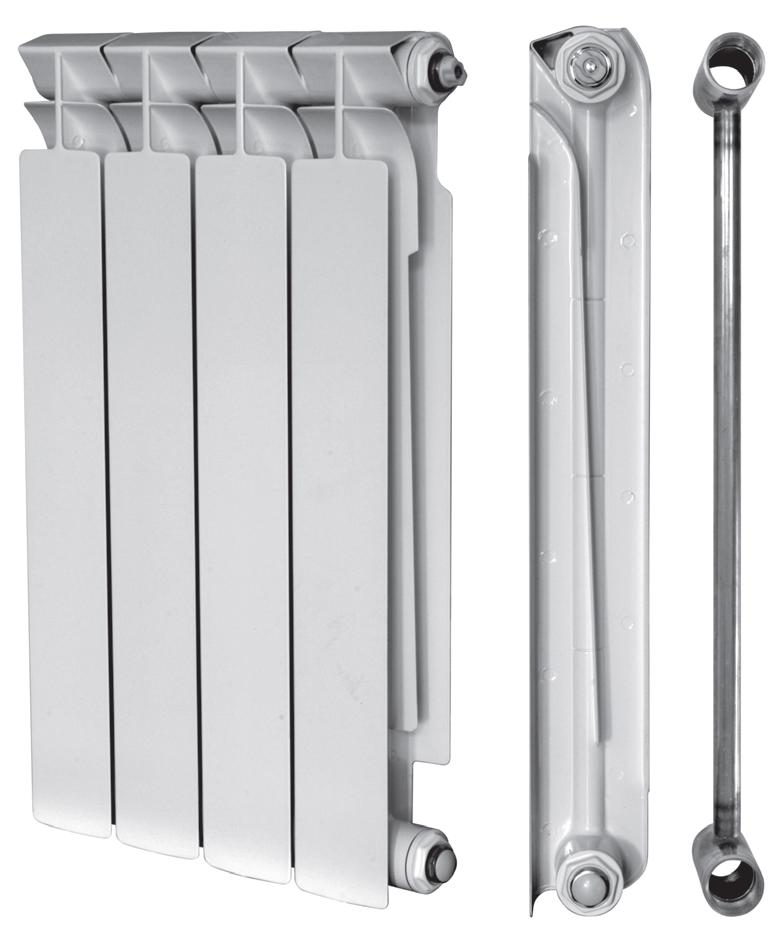 Биметалічні 
радіатори
Труби для внутрішніх систем опалення
МЕТАЛОПЛАСТИК (труба, фитинги)
ПОЛІПРОПИЛЕН
ЗШИТЫЙ ПОЛІЭТИЛЕН PEX
МІДНІ ТРУБИ
Відкритий та закритий способи прокладки труб
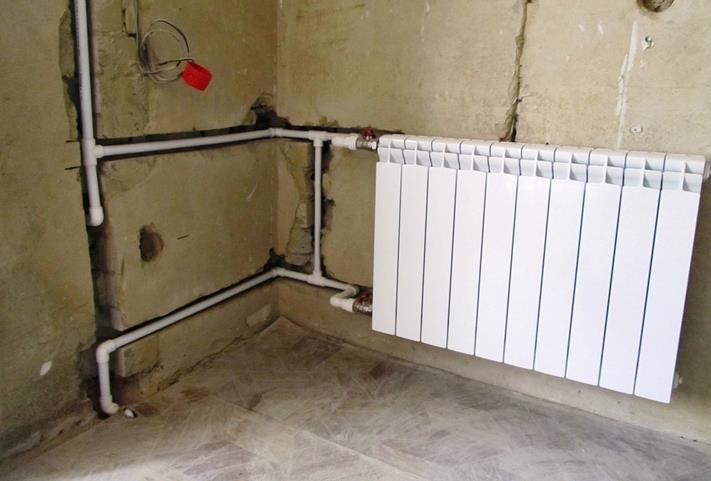 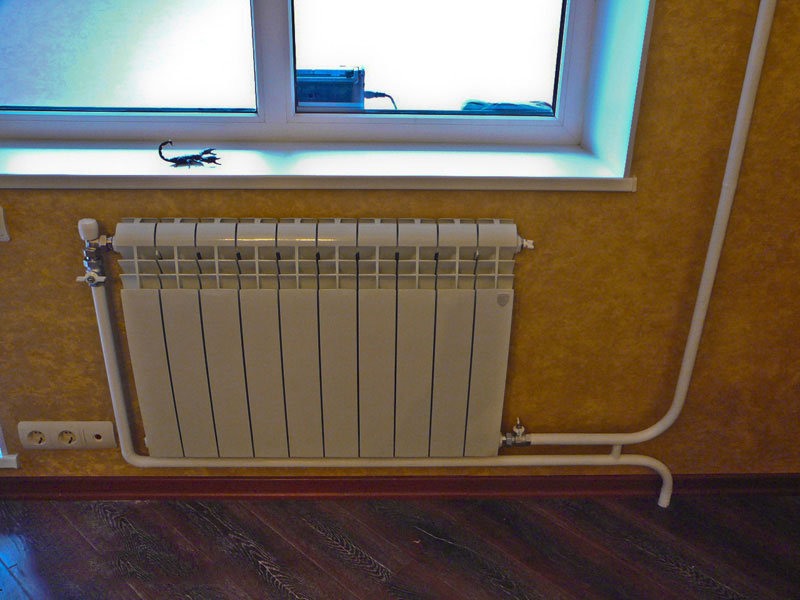 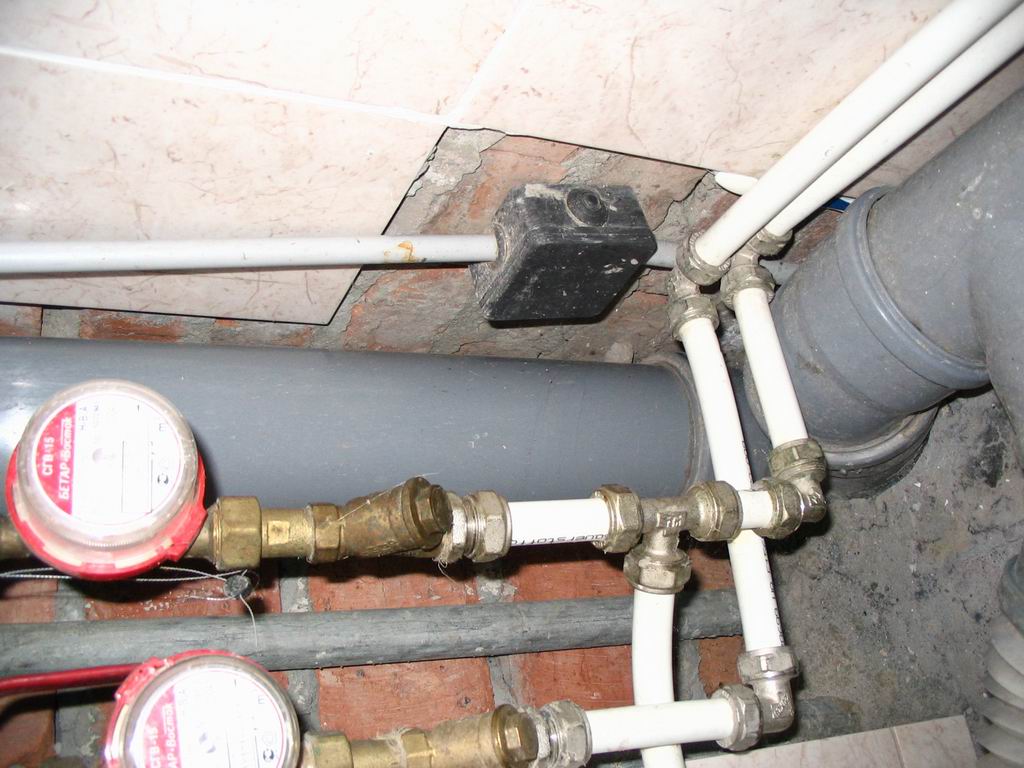 Металлопластиковая труба с фиттингами
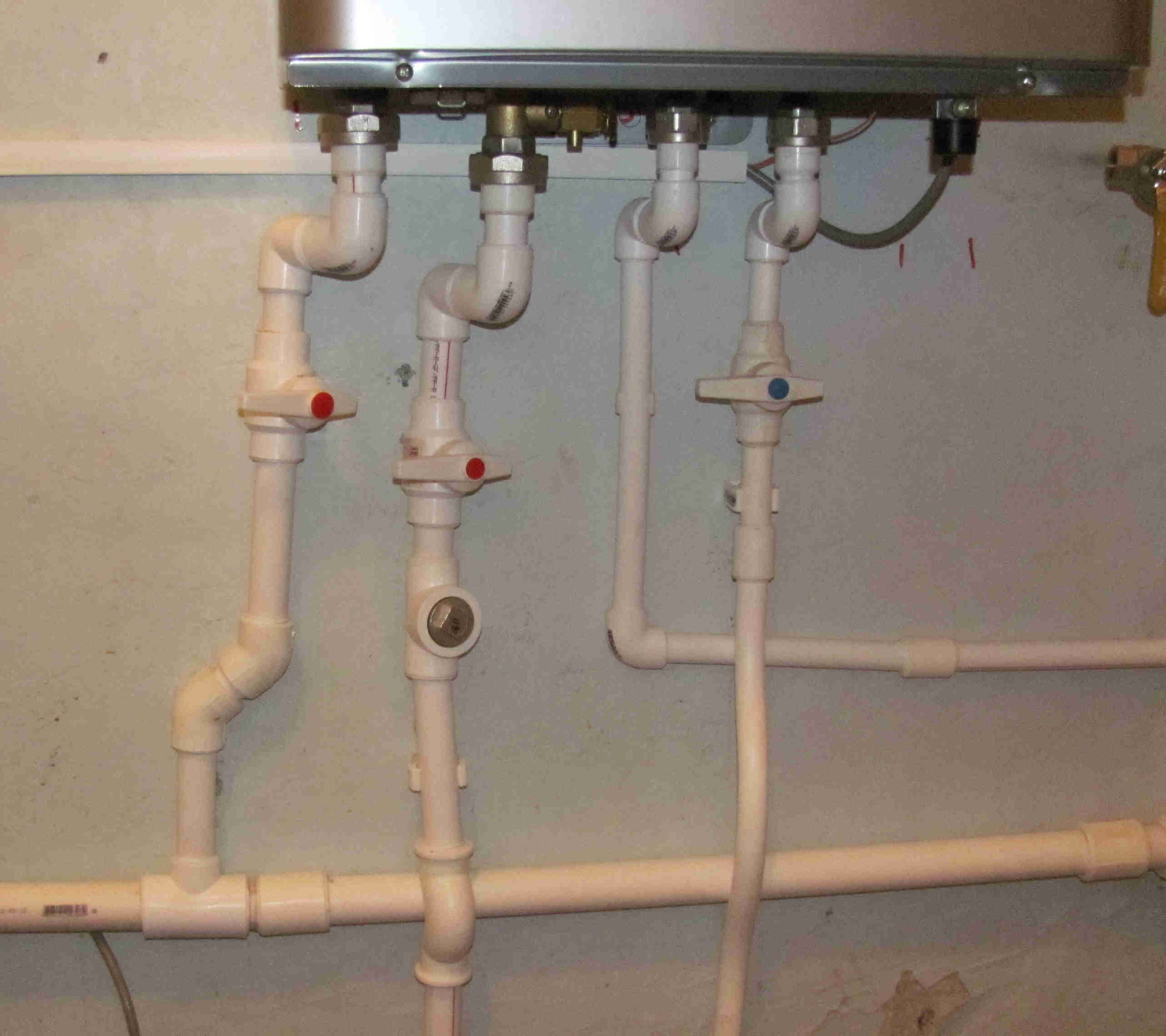 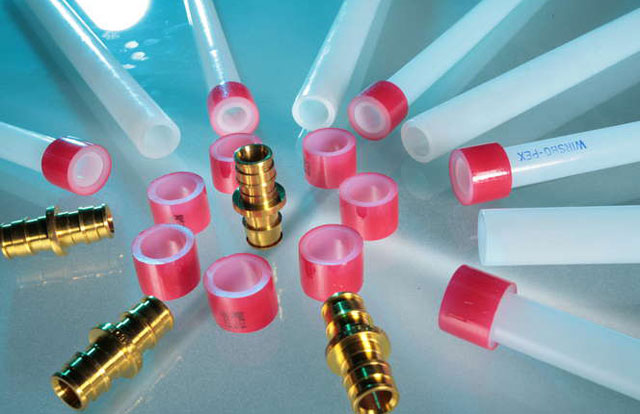 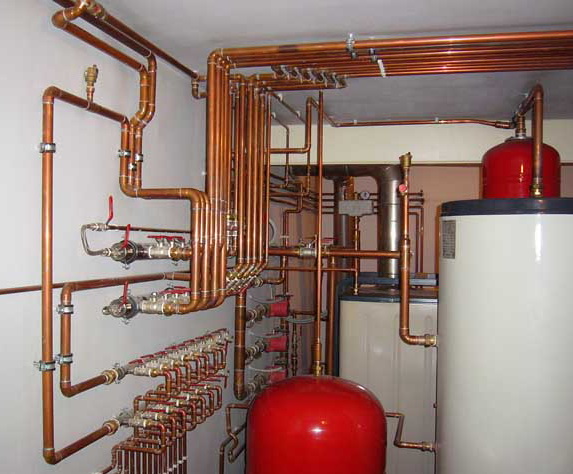 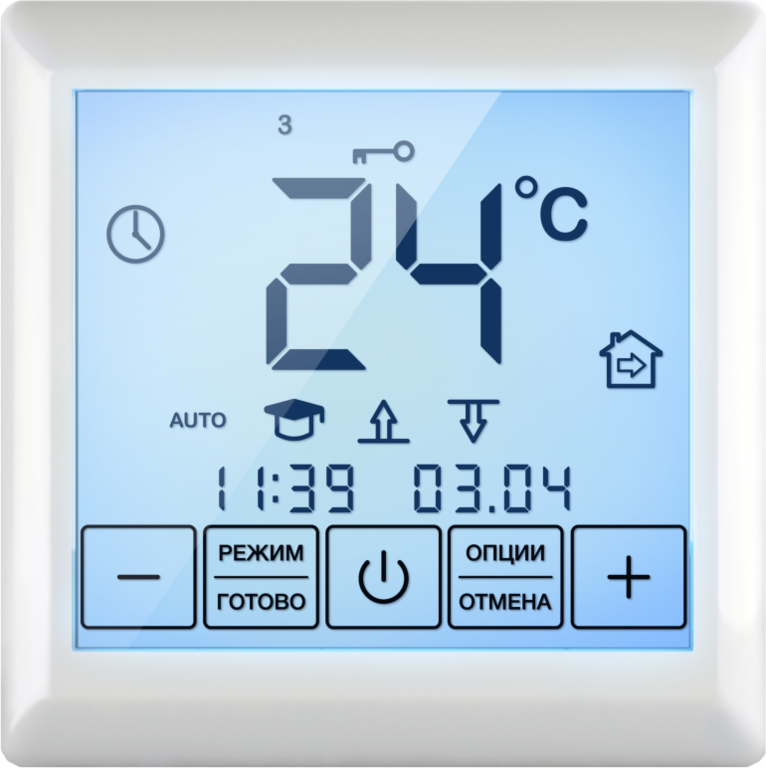 Терморегулятор
Запорно-регулююча арматура
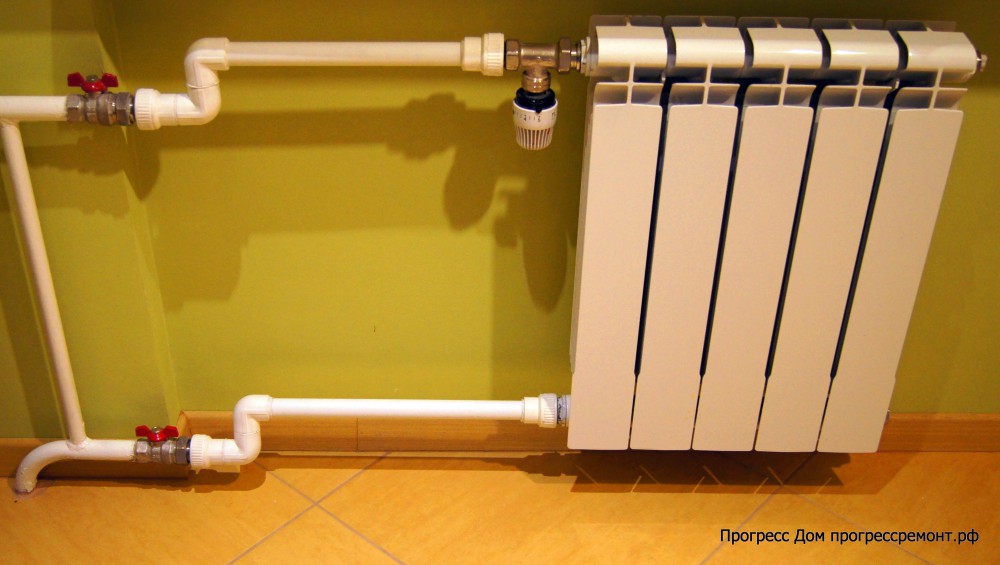 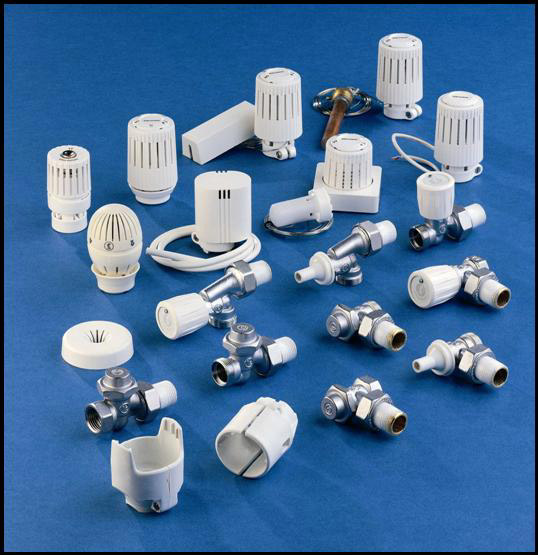 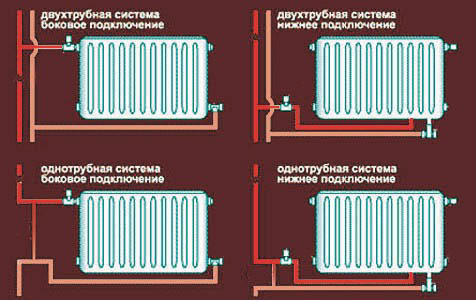 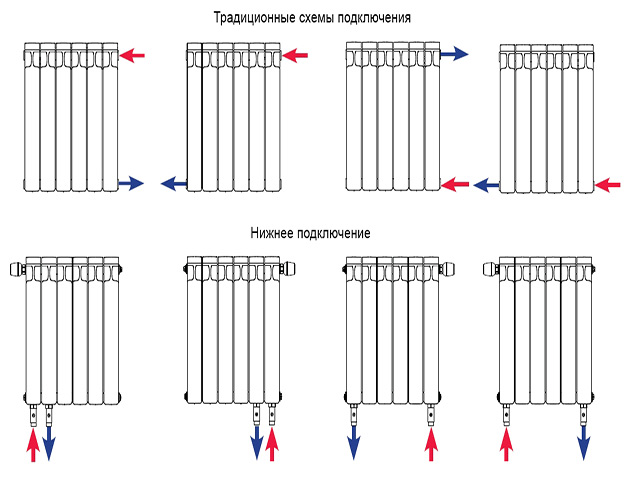 Кульові крани
Кульові крани – це вид запірної арматури, призначені для перекриття потоку середовища (води, пари), що переміщується по трубопроводах, або випуску її
Кульові крани, як правило, не можуть бути використані як регулювальні пристрої
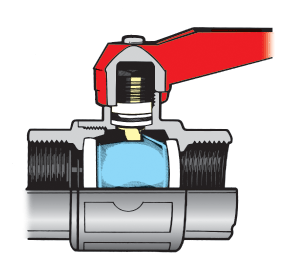 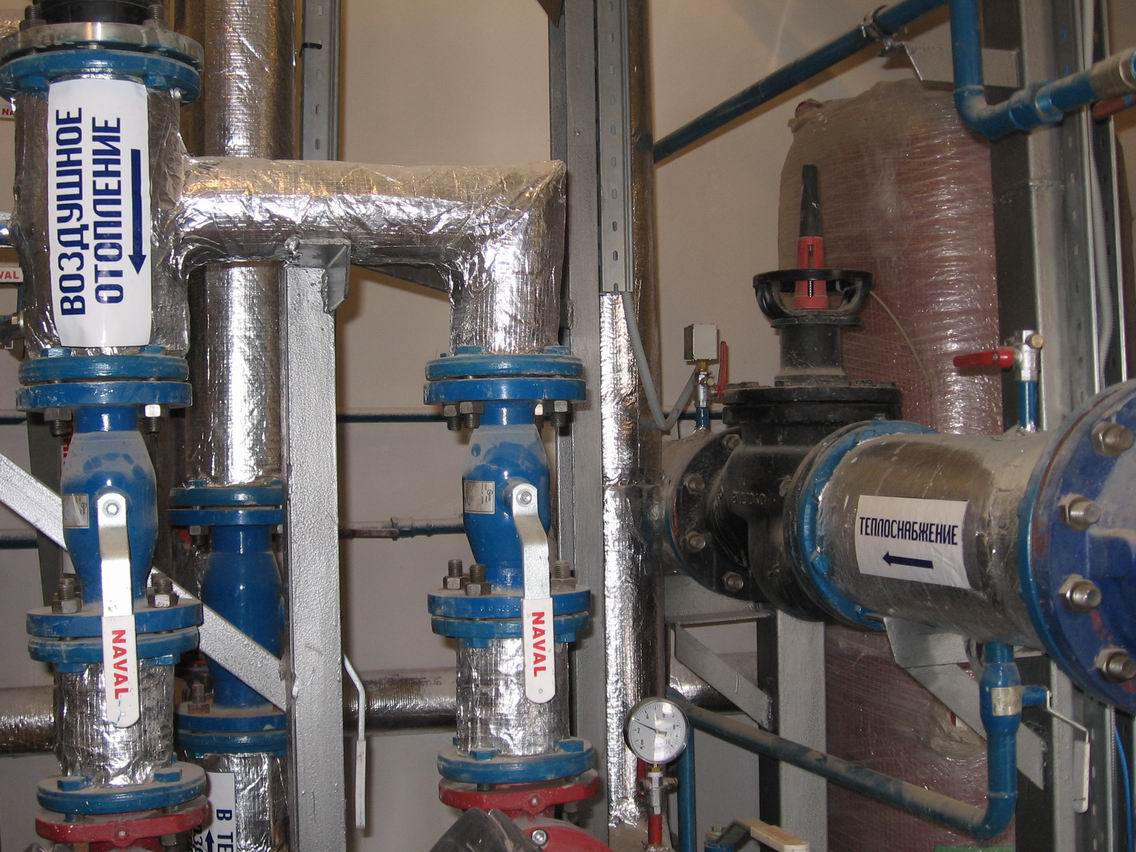 Поворотні затвори дискові
Затвори поворотні дискові призначені для використання в якості запірної арматури в різних промислових установках для перекриття потоку води та інших рідких технологічних середовищ.
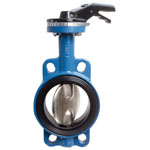 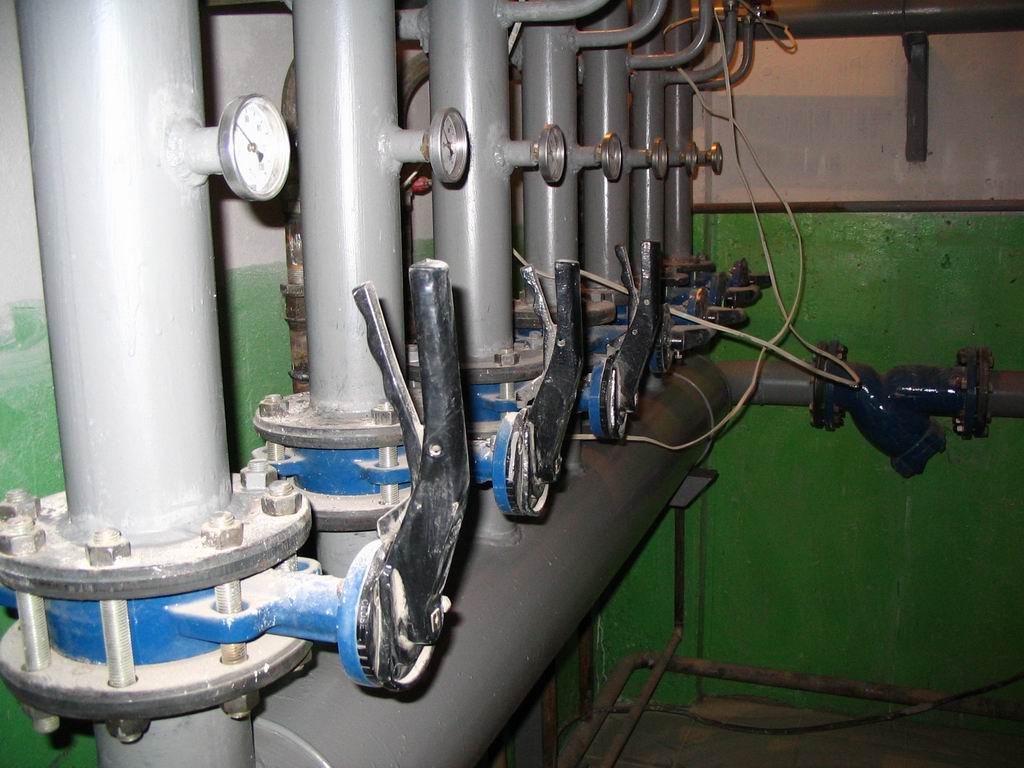 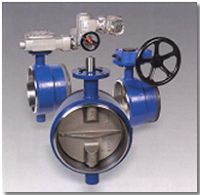 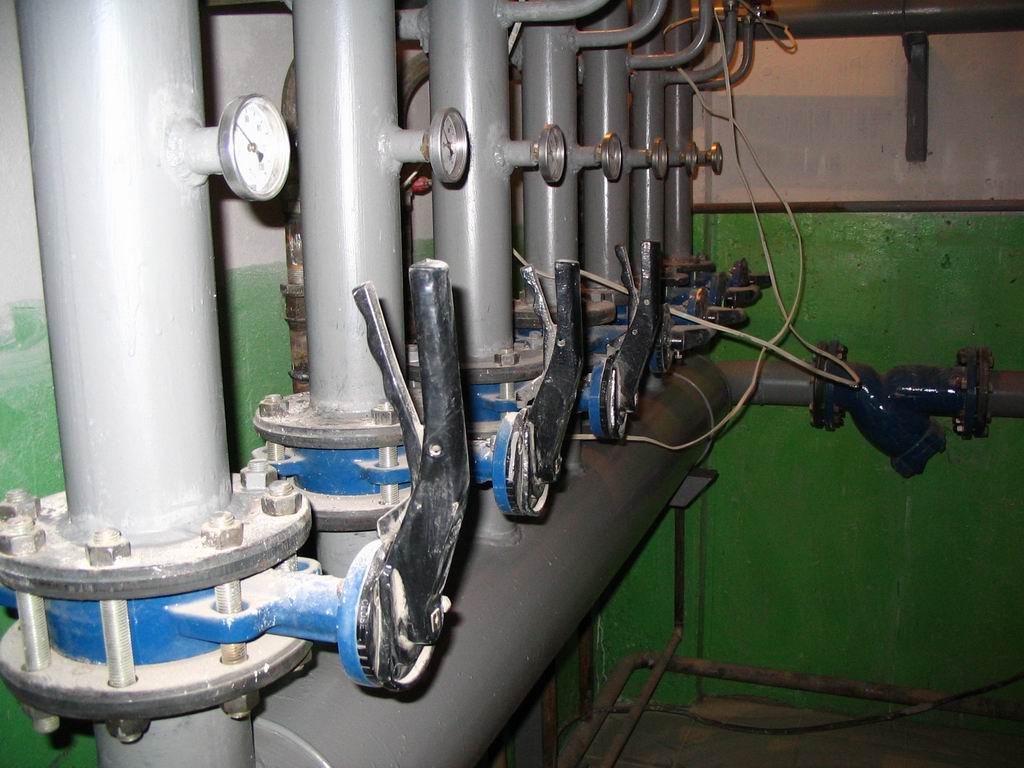 Затворы GENEBRE
Поворотні затвори дисковіGENEBRE    DANFOSS
Затвори поворотні дискові призначені для використання як запірну арматуру в різних промислових установках для перекриття потоку води та інших технологічних рідких середовищ.
Затвори складаються з наступних елементів:
- корпус (ковкий чавун)
- Запірно-регулюючий поворотний диск (хромований чавун)
- прокладання втулки (жаростійкий EPDM)
- шток (нержавіюча сталь)
Тип приєднання – міжфланцеве
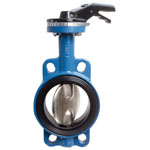 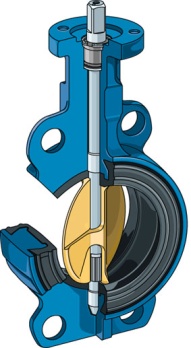 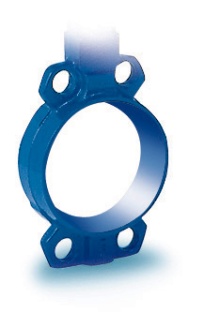 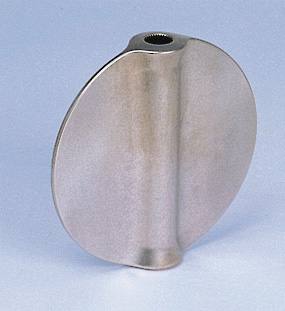 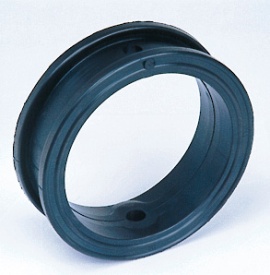 Клапани зворотні
Воздухоотводчики
Клапани зворотні призначені для запобігання руху у зворотному напрямку середовища, що переміщається по трубопроводу (води)
Повітровідвідник призначений для видалення повітря із системи
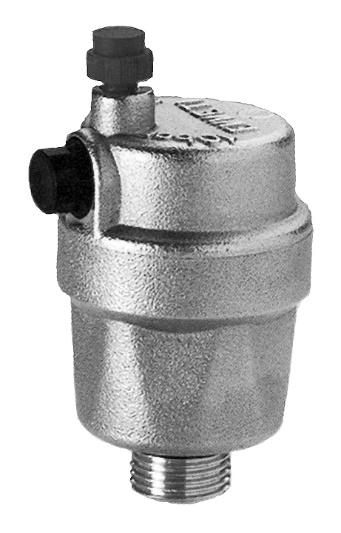 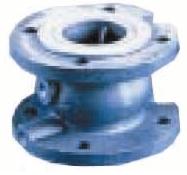 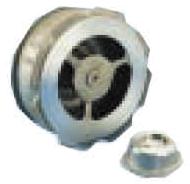 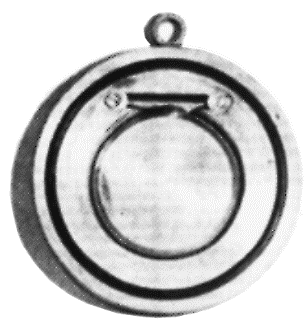 Гнучкі вставки
Фільтри
Фільтр сітчасті призначений для встановлення перед регулюючою арматурою, витратомірами, насосами та іншими пристроями
Гнучкі вставки призначені для попередження передачі механічних вібрацій по трубопровідним системам (наприклад від насосного обладнання)
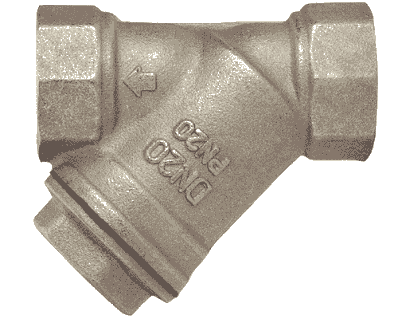 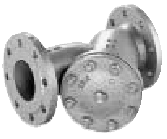 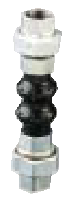 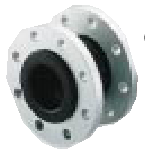 Розширювальні баки «Рефлекс» (Німеччина)«WESTER»(Росія)
Опалення
 для компенсації теплового розширення води
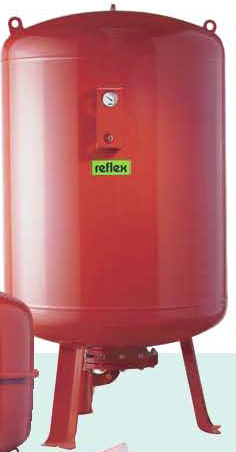 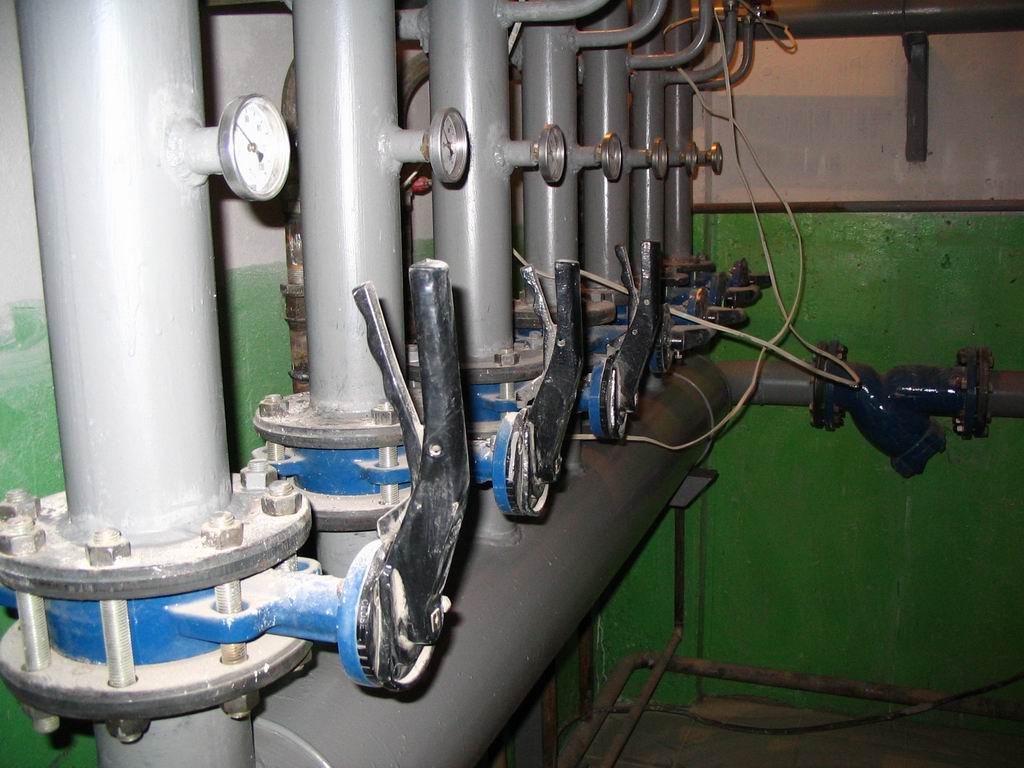 Манометры Wika
Манометр та термометр WIKA (Німеччина) для виміру тиску в системі
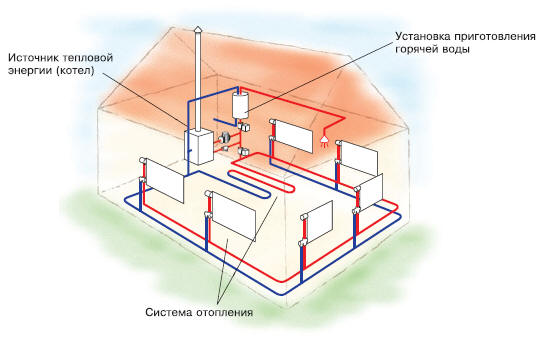 Системи панельно-променевого опалення 
	В системах панельно-променевого опалення нагрівальними поверхнями є стіни, стеля, підлога, які штучно обігріваються. Для одержання таких поверхонь тепловіддачі в указаних конструкціях закладають труби невеликого діаметра, прокладають електричний кабель. Як теплоносій в системах панельно-променевого опалення здебільшого використовують низькотемпературну воду, що дозволяє економити енергію й паливо (до 20%). Нагрівання води для системи панельнопроменистого опалення може здійснюватись в котельні або в котлі, розташованому безпосередньо в будинку (в автономних системах опалення).
Система панельно-променевого опалення може поєднуватись із традиційною конвективною системою. 	Наприклад, влаштування теплої підлоги в окремому приміщенні: дитячій кімнаті, ванній або санвузлі, а в інших - влаштування радіаторів. Тоді в кожній системі  використовують теплоносій з різною температурою, наприклад: для теплої підлоги – воду з температурою 
до 60 °С, а в системі з радіаторами - 95 °С. 
	Підвищена гігієнічність панельно-променевого опалення полягає також у відсутності видимих опалювальних приладів і понижених проти звичайних систем температурах поверхонь, які віддають тепло, і, як наслідок, зменшенні можливості накопичення і розкладання 
органічного пилу.
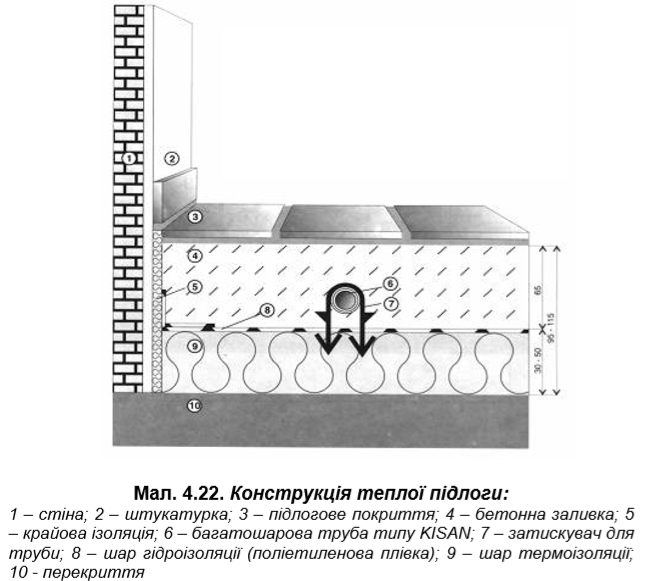 Конструктивно підлога представляє собою декілька шарів, а саме: 
шар теплоізоляції з пінополістиролу високої твердості. Товщина ізоляції залежить від типу приміщення, де потрібен підігрів підлоги, і приймається від 30 до 150 мм. Також можна застосувати мінеральну вату з підсиленням смолами; 
- шар гідроізоляції для захисту теплової ізоляції від зволожування - поліетиленова плівка; 
гріюча плита з трубами. Як нагрівальний елемент для теплої підлоги можуть застосовувати металопластикові труби KISAN. 
Для виготовлення нагрівальної плити використовуються два типи розчинів: цементні (портландцемент) та ангідритові (з сухих сумішей). Для регулювання якості цементних розчинів додають пластифікатор;  
- підлогове покриття, а саме: природний камінь (граніт, мармур), керамічна плитка, килимові підлогові покриття.
Для відокремлення нагрівальної плити від вертикальних будівельних огороджень використовується крайова ізоляція, яка відіграє роль компенсатора при тепловому розширенні плити, обмежує втрати тепла через стіни будинку та ізолює від шуму. 	Це може бути стрічка з пінополіуретану товщиною 8 мм і шириною 150 мм, до якої прикріплена поліетиленова плівка. Ця плівка після укладення теплової ізоляції не дає змоги бетону потрапити між стінкою і плитою під час виливання шару розчину.